压型钢板及钢筋桁架楼承板设计
北京盈建科软件股份有限公司
 
钟海明
1
2
2
目录
CONTENT
1
压型钢板组合楼板的设计要点
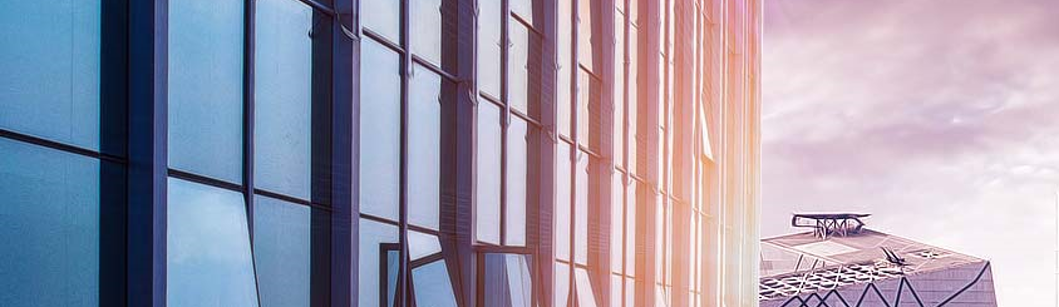 2
钢筋桁架楼承板的设计要点
3
钢结构施工图
采用盈建科软件的设计流程
1
2
2
目录
CONTENT
1
压型钢板组合楼板的设计要点
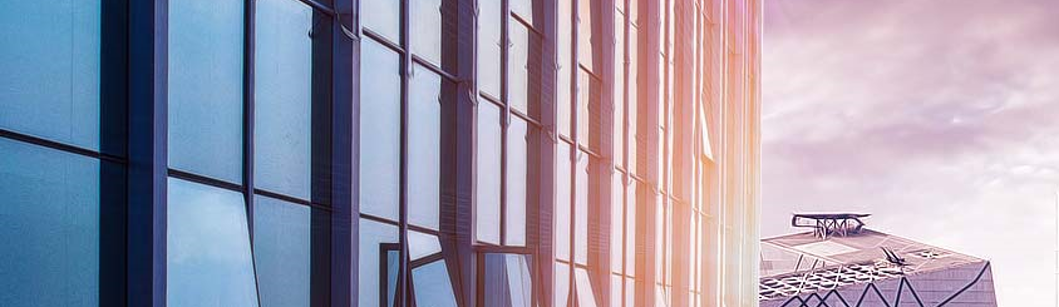 2
钢筋桁架楼承板的设计要点
3
钢结构施工图
采用盈建科软件的设计流程
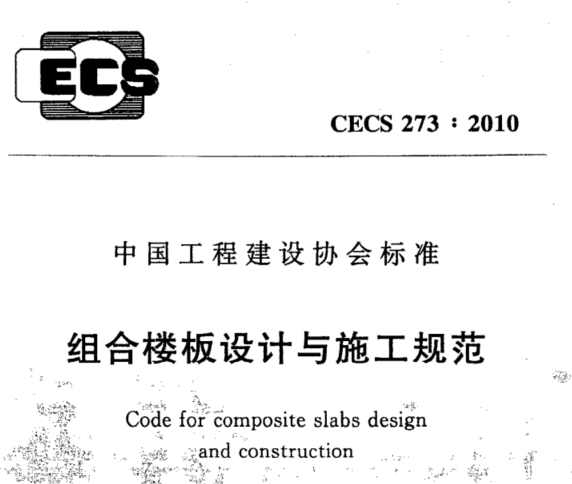 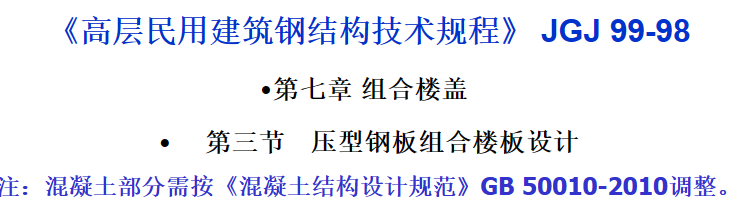 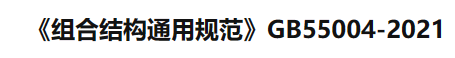 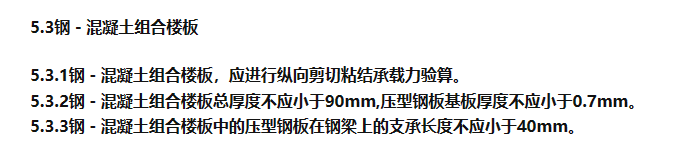 基本概念
荷载组合
压型钢板组合楼板的设计
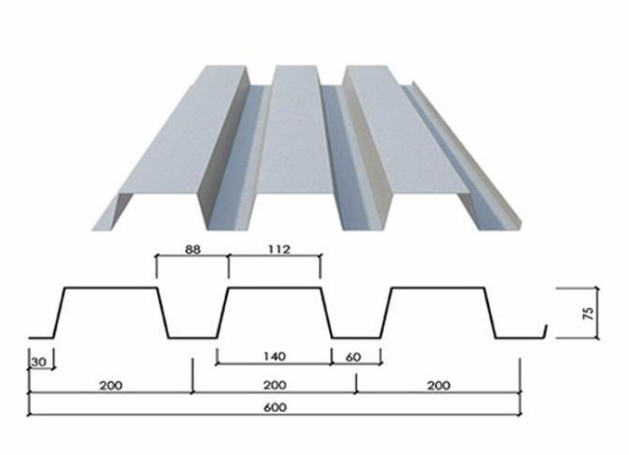 压型钢板的类型
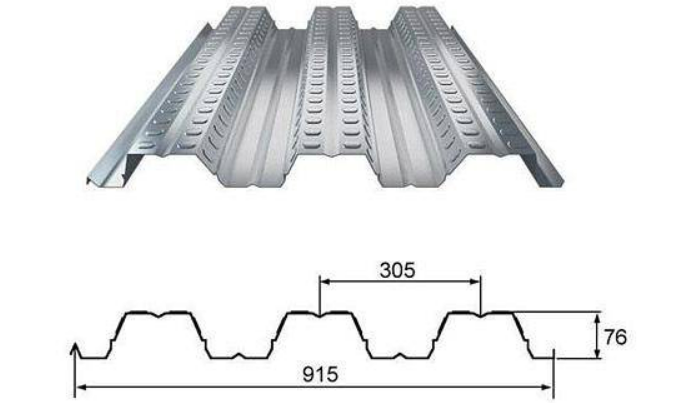 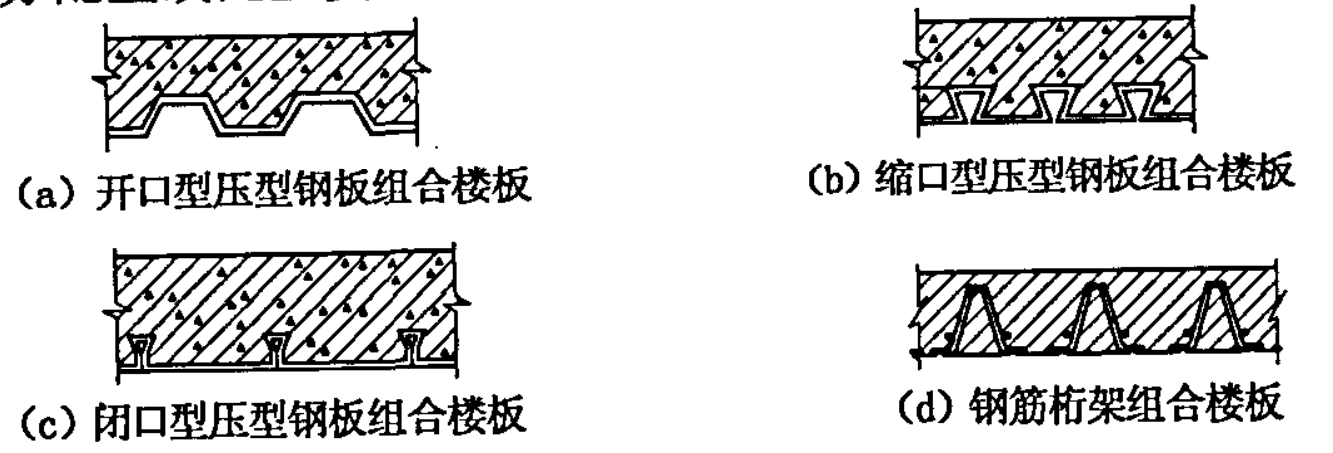 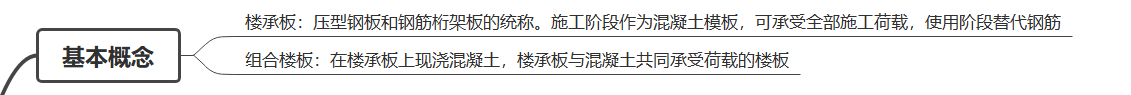 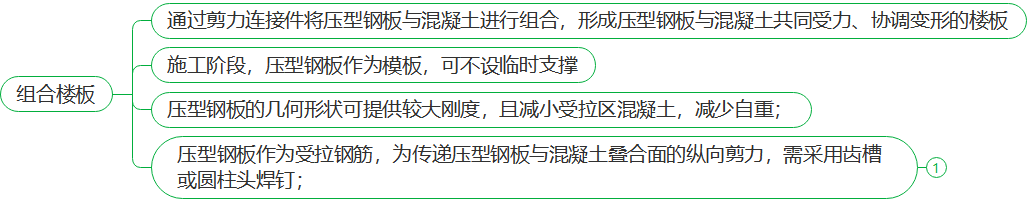 可配置或不配置受拉钢筋
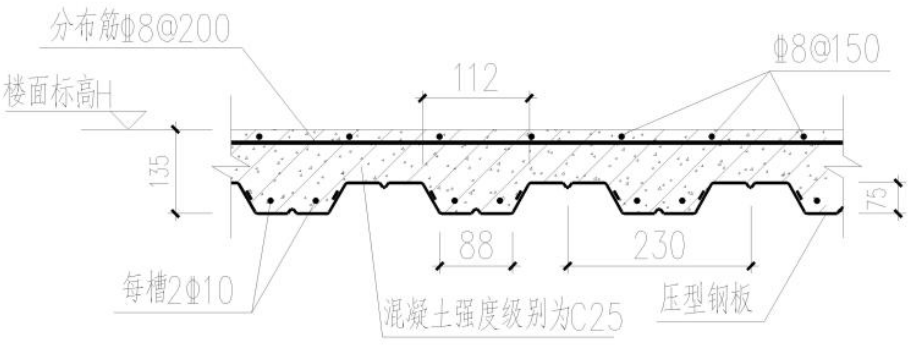 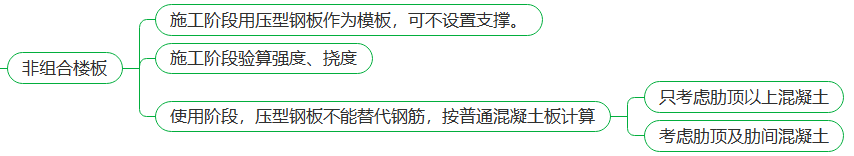 组合楼板与非组合楼板区别
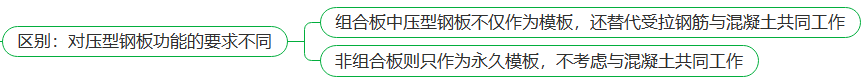 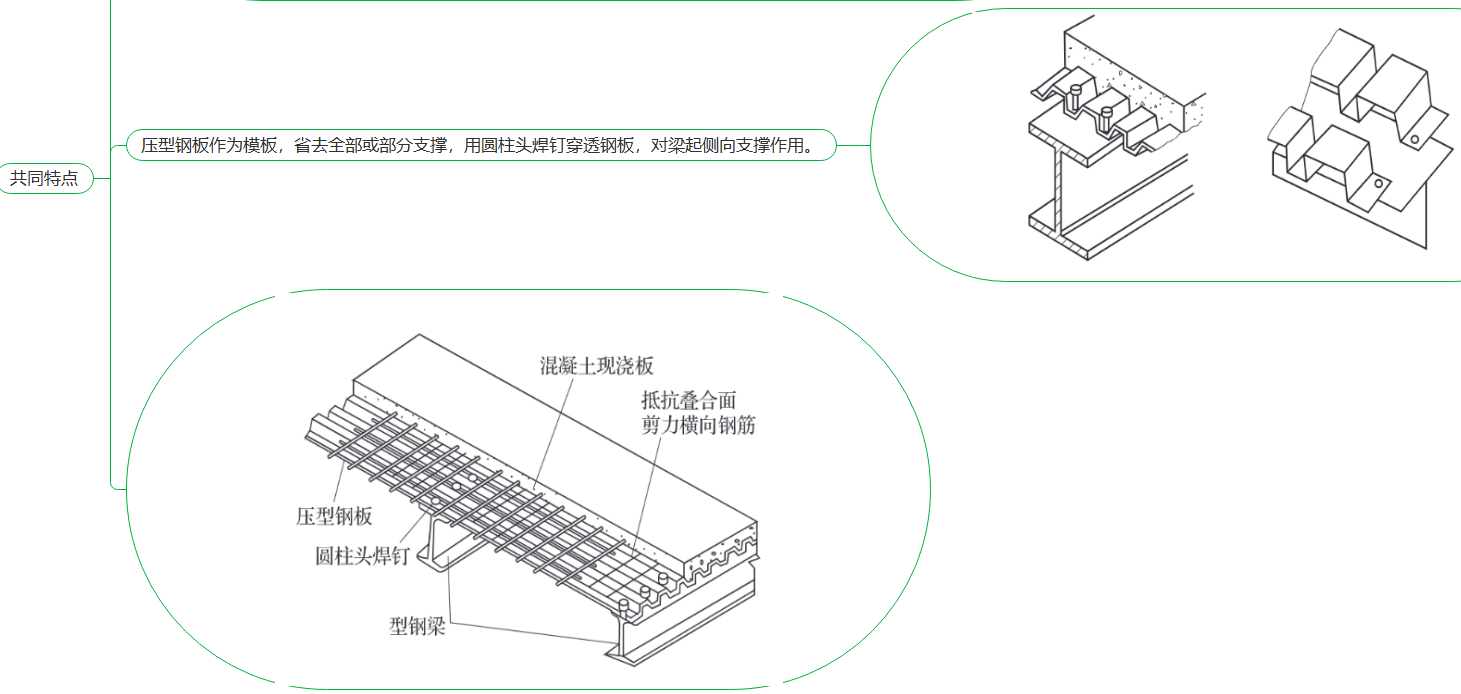 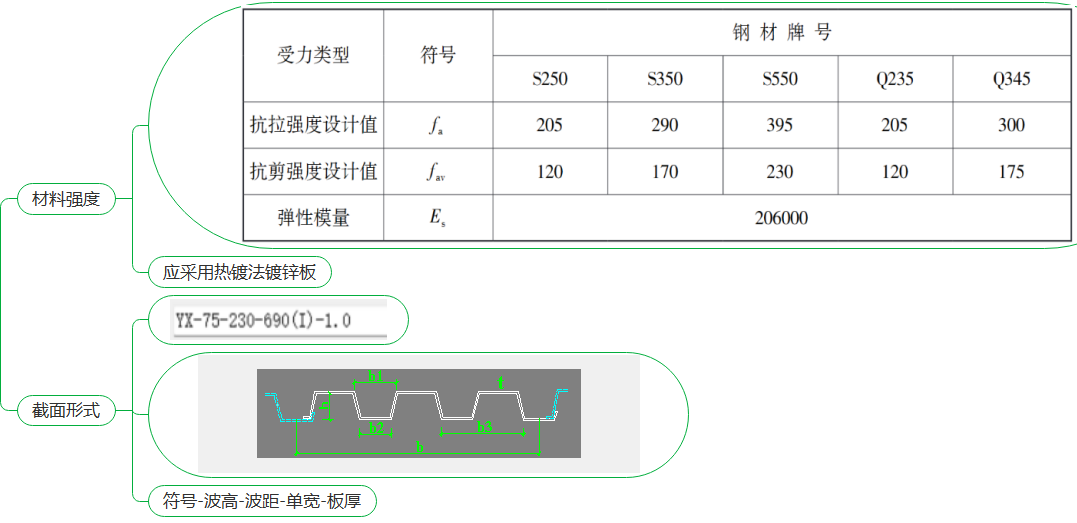 荷载组合：施工阶段和使用阶段
施工阶段验算用荷载
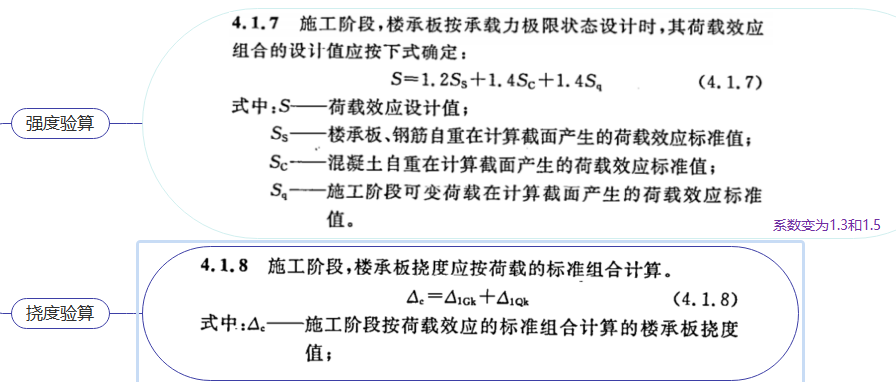 使用阶段用荷载
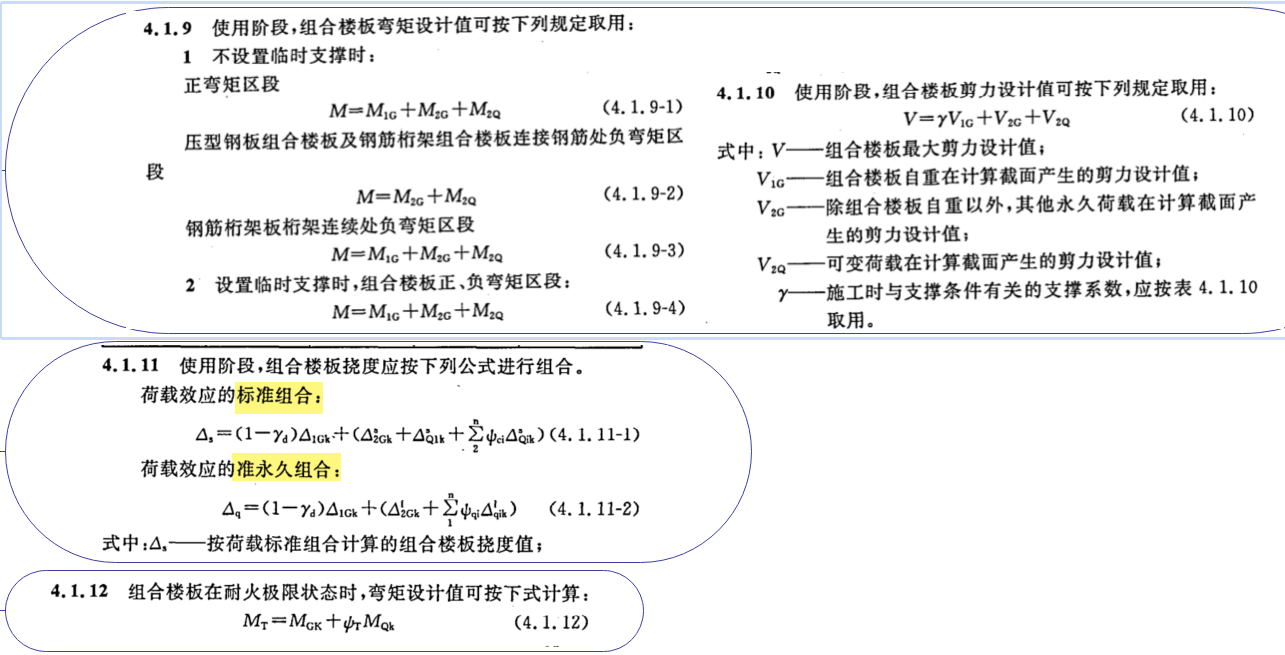 压型钢板的设计
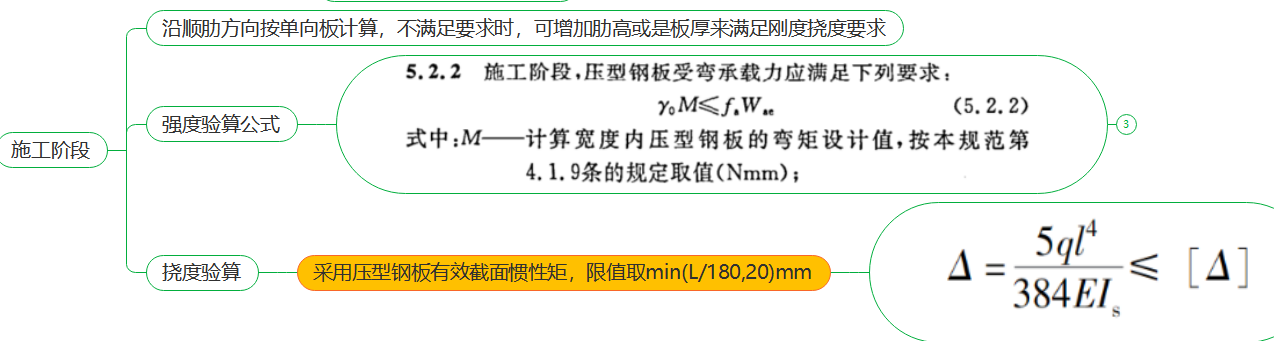 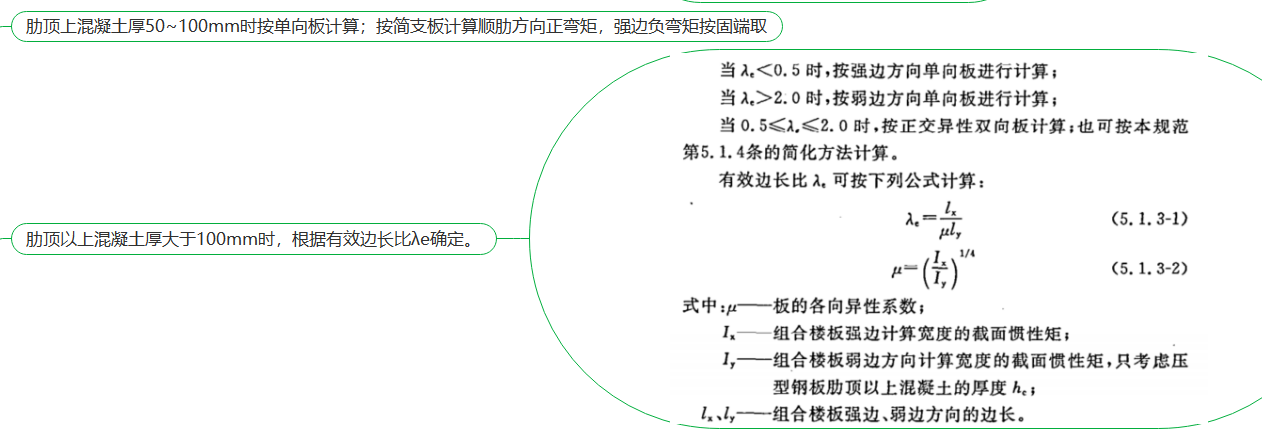 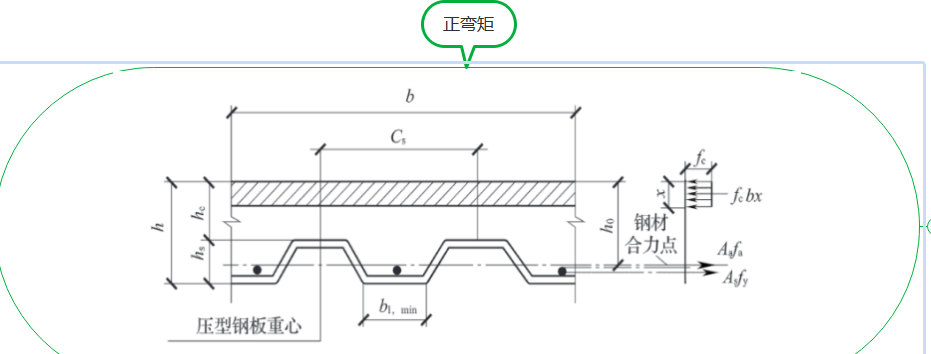 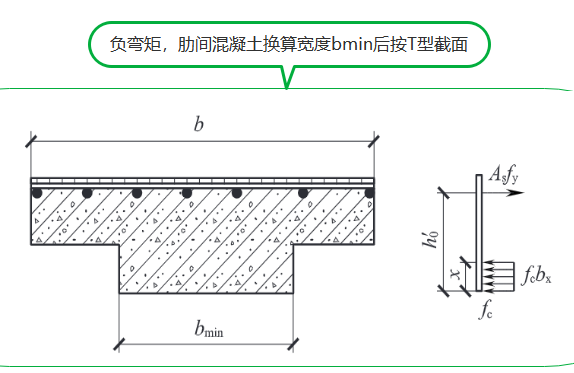 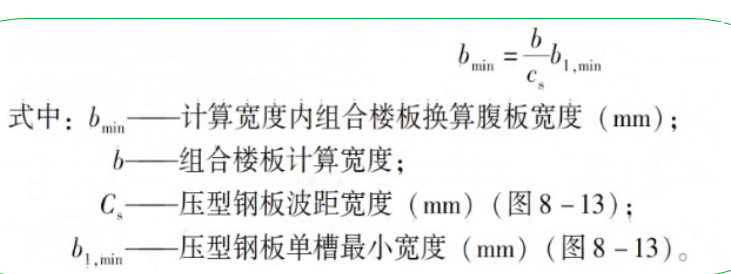 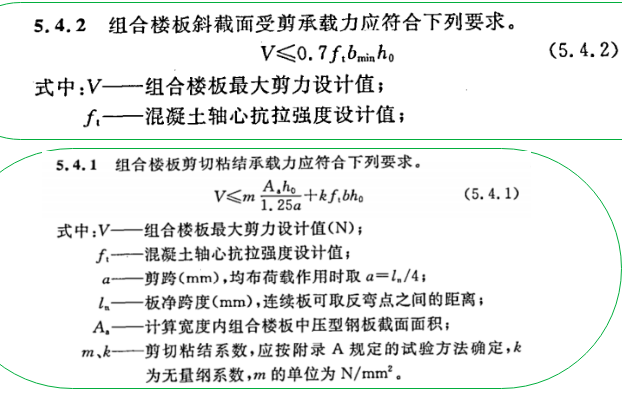 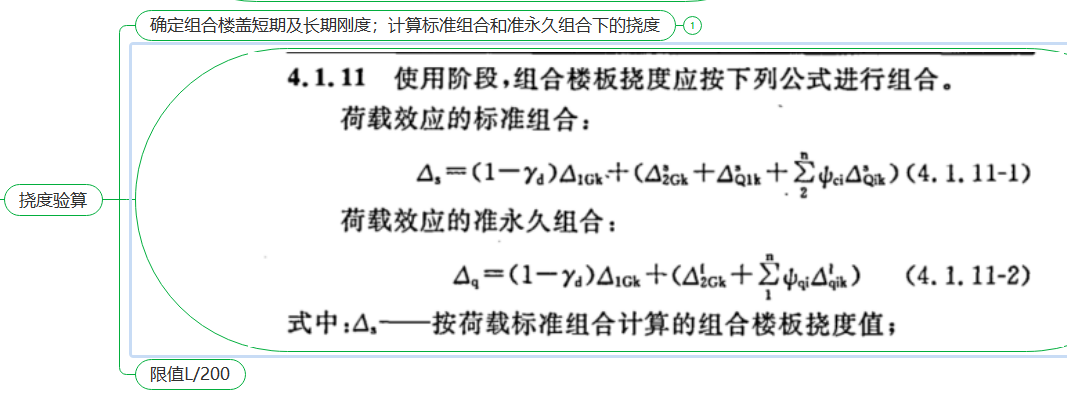 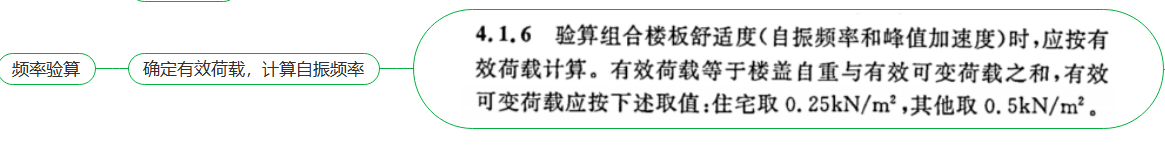 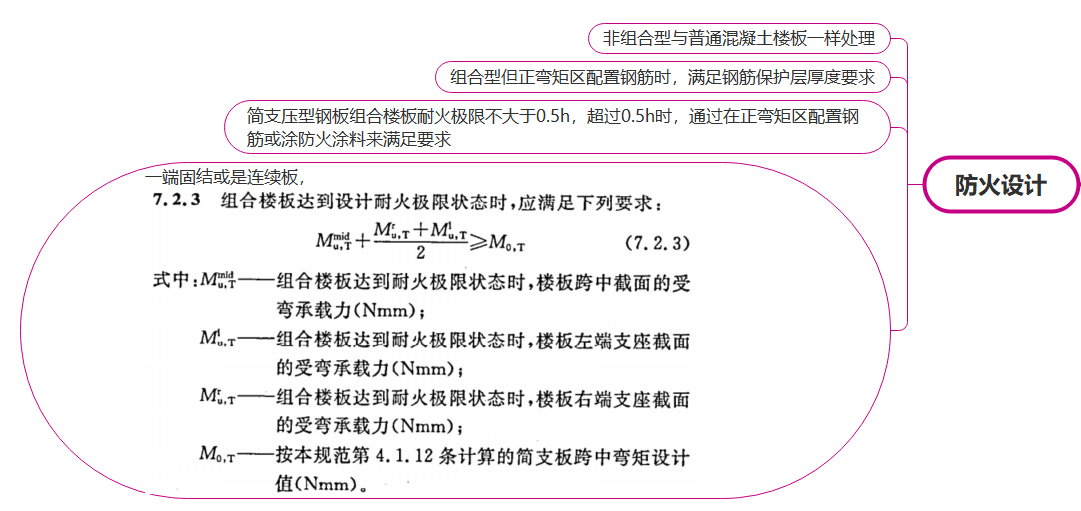 计算书核算
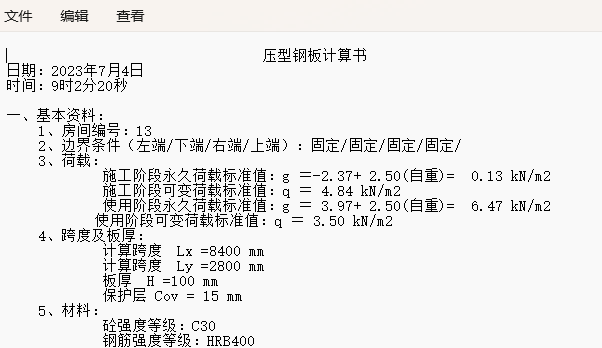 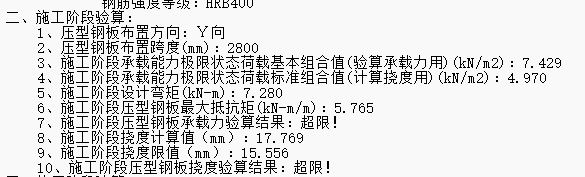 1
2
2
目录
CONTENT
1
压型钢板组合楼板的设计要点
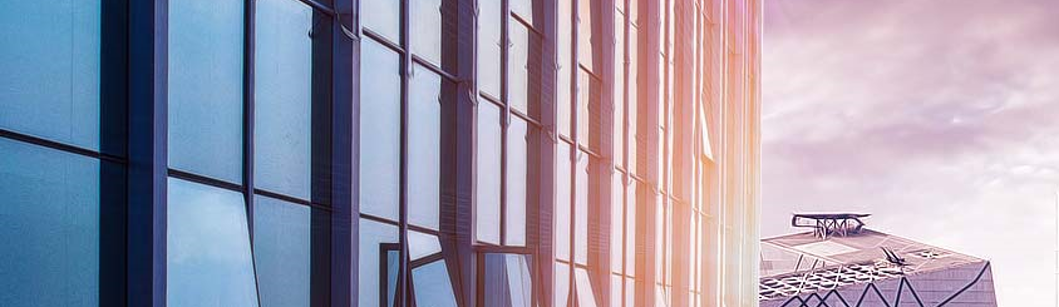 2
钢筋桁架楼承板的设计要点
3
钢结构施工图
采用盈建科软件的设计流程
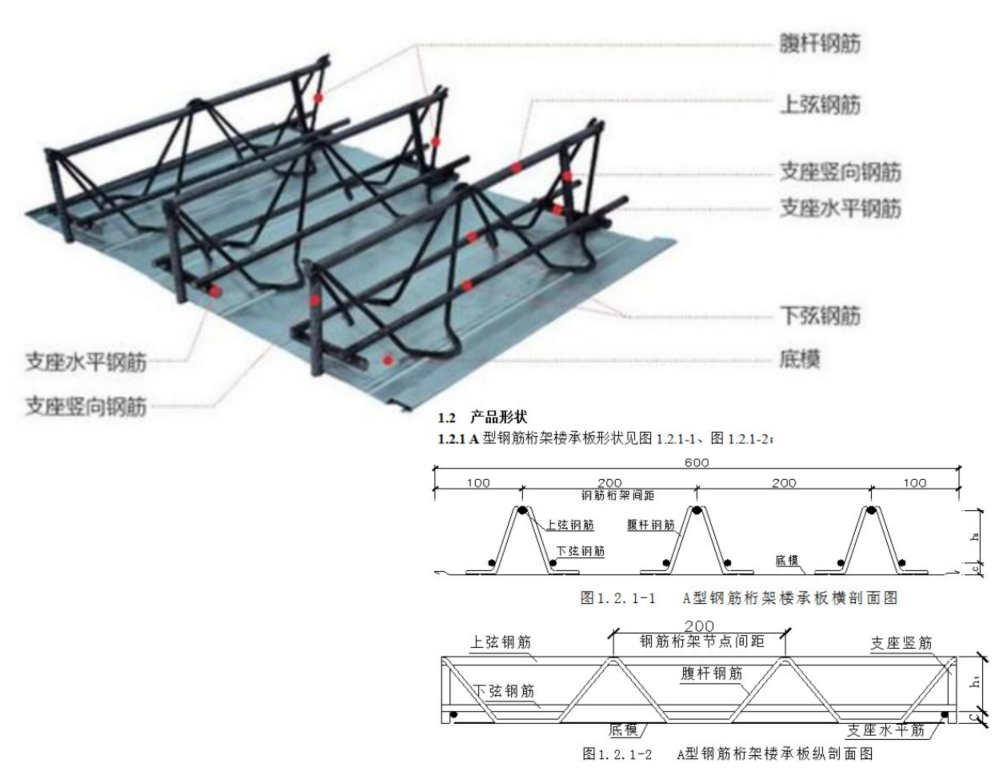 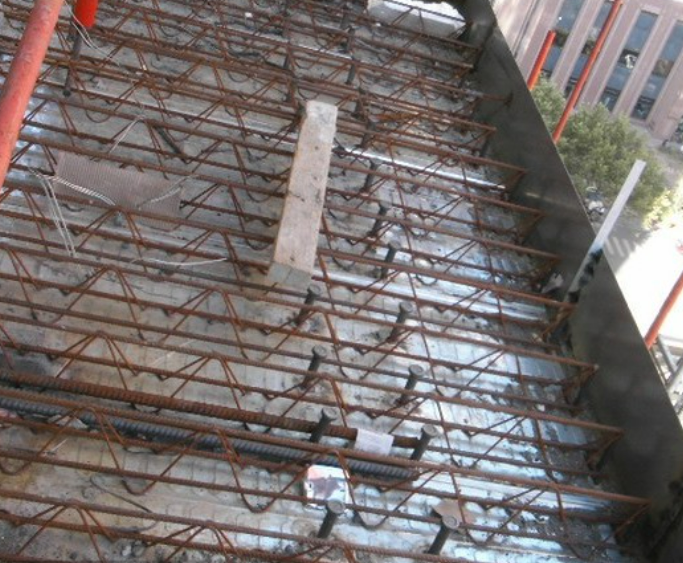 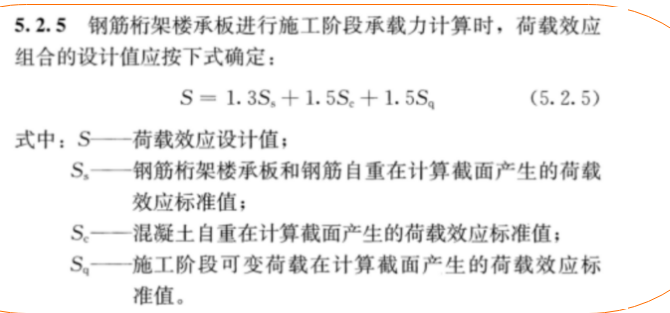 施工阶段：
强度稳定验算
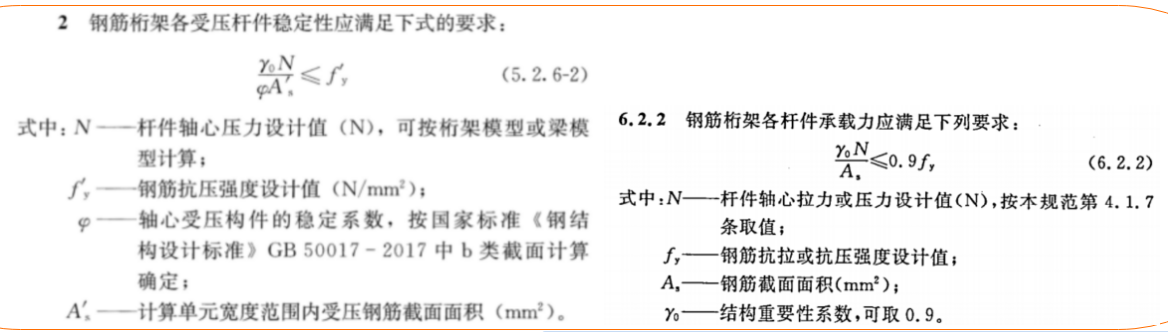 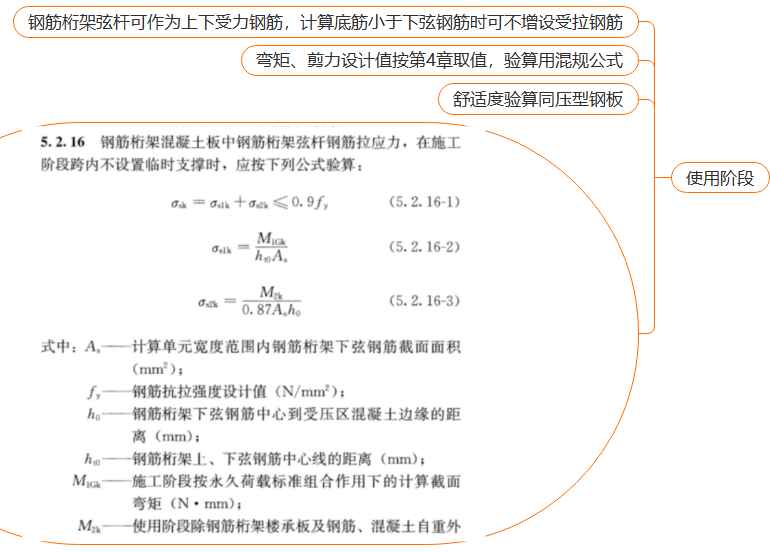 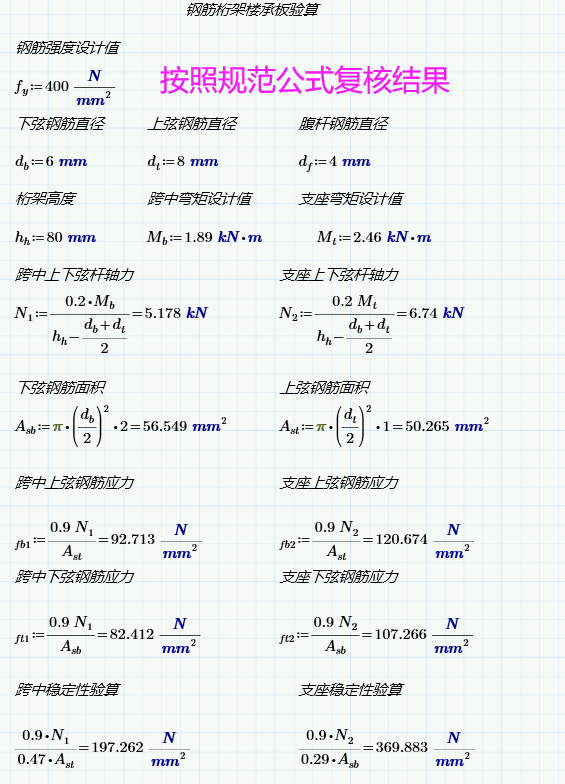 施工阶段
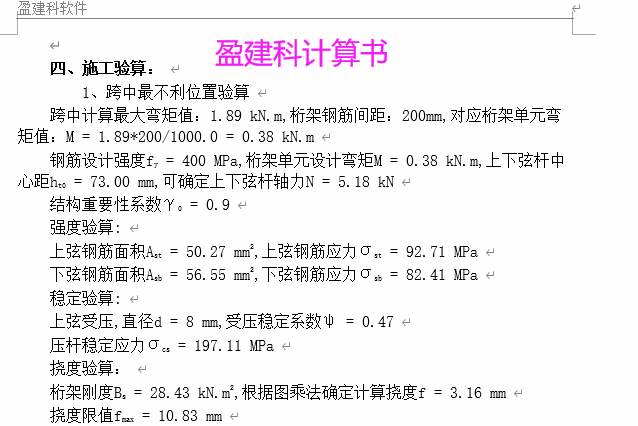 使用阶段
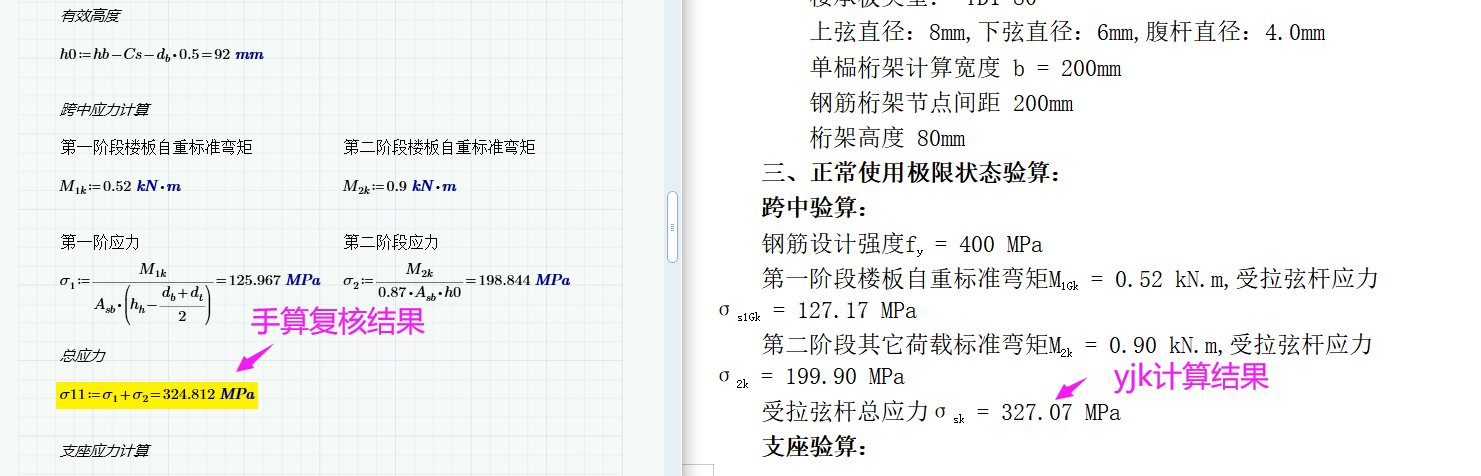 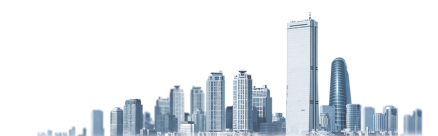 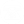 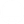 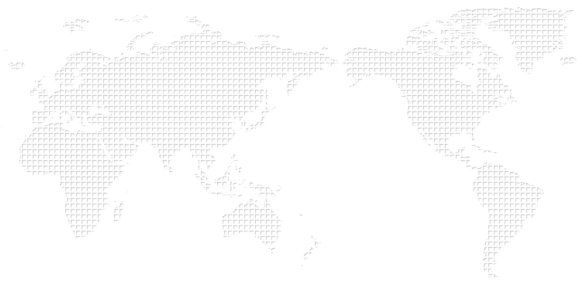 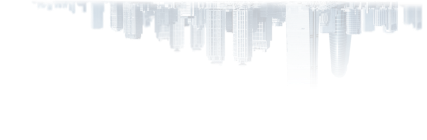 盈建科期待
与美好集团更加全面与深入合作
THANKS
北京市东城区北三环东路36号
010-60936006
盈建科助力建筑工业化
support@yjk.cn
www.yjk.cn
PPT模板下载：www.1ppt.com/moban/     行业PPT模板：www.1ppt.com/hangye/ 
节日PPT模板：www.1ppt.com/jieri/           PPT素材下载：www.1ppt.com/sucai/
PPT背景图片：www.1ppt.com/beijing/      PPT图表下载：www.1ppt.com/tubiao/      
优秀PPT下载：www.1ppt.com/xiazai/        PPT教程： www.1ppt.com/powerpoint/      
Word教程： www.1ppt.com/word/              Excel教程：www.1ppt.com/excel/  
资料下载：www.1ppt.com/ziliao/                PPT课件下载：www.1ppt.com/kejian/ 
范文下载：www.1ppt.com/fanwen/             试卷下载：www.1ppt.com/shiti/  
教案下载：www.1ppt.com/jiaoan/        
字体下载：www.1ppt.com/ziti/